স্বাগতম
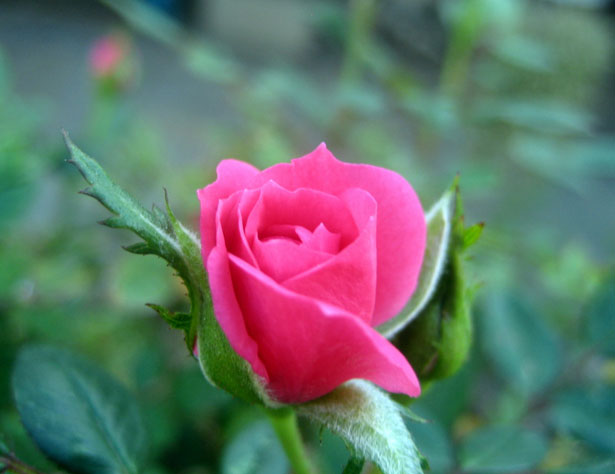 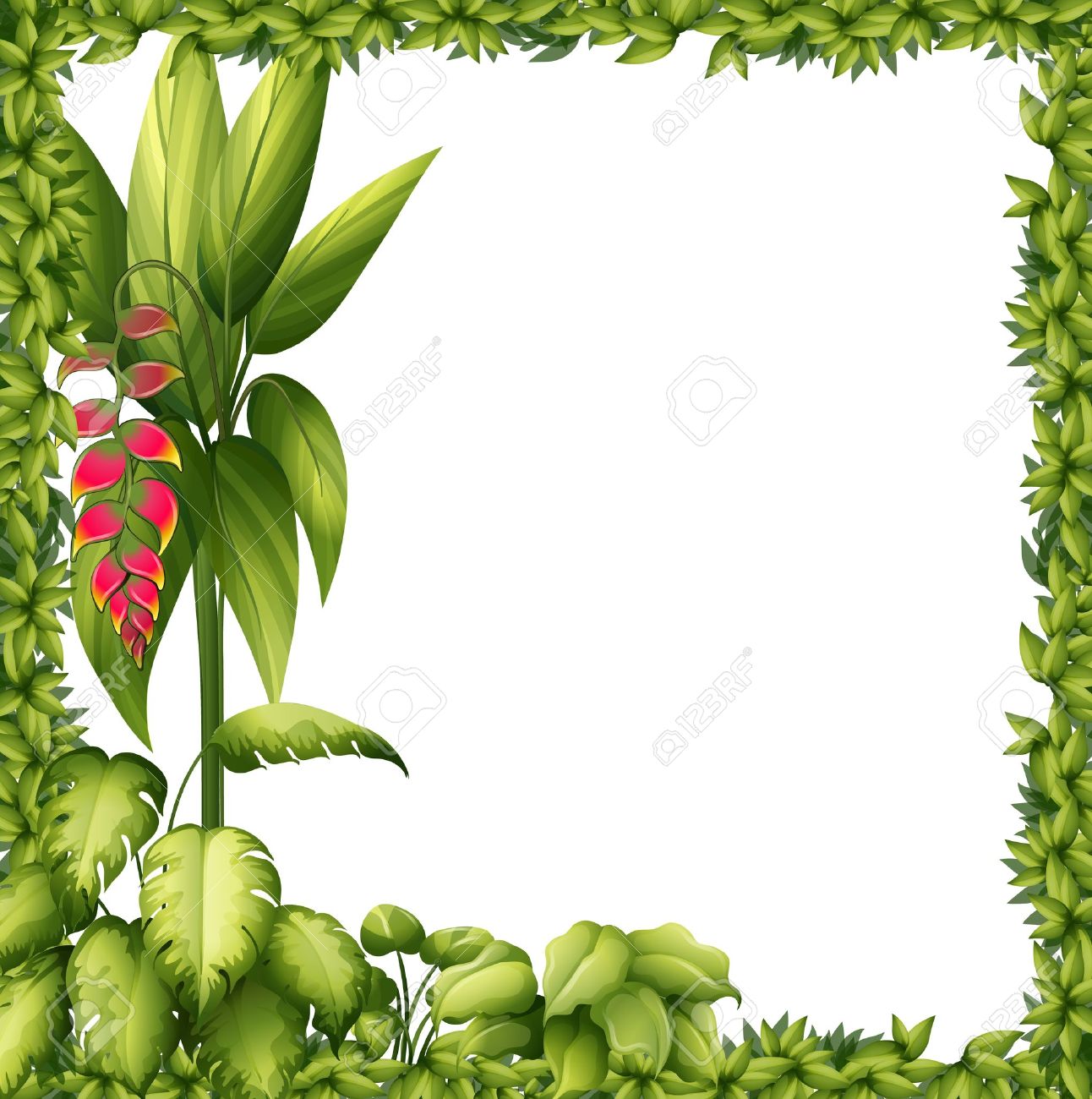 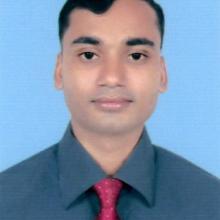 শিক্ষক পরিচিতি
অজয় কান্তি দেব
সহকারী শিক্ষক
ছয়চিরি বিষ্ণুপুর সরকারি প্রাথমিক বিদ্যালয়।
কমলগঞ্জ, মৌলভীবাজার। 
মোবাইলঃ ০১৭১৬৬৮৭০৯৮
পাঠ পরিচিতি
শ্রেণিঃ পঞ্চম
বিষয়ঃ প্রাথমিক বিজ্ঞান
অধ্যায়ঃ ৩
পাঠঃ জীবনের জন্য পানি
সময়ঃ ৩০ মিনিট
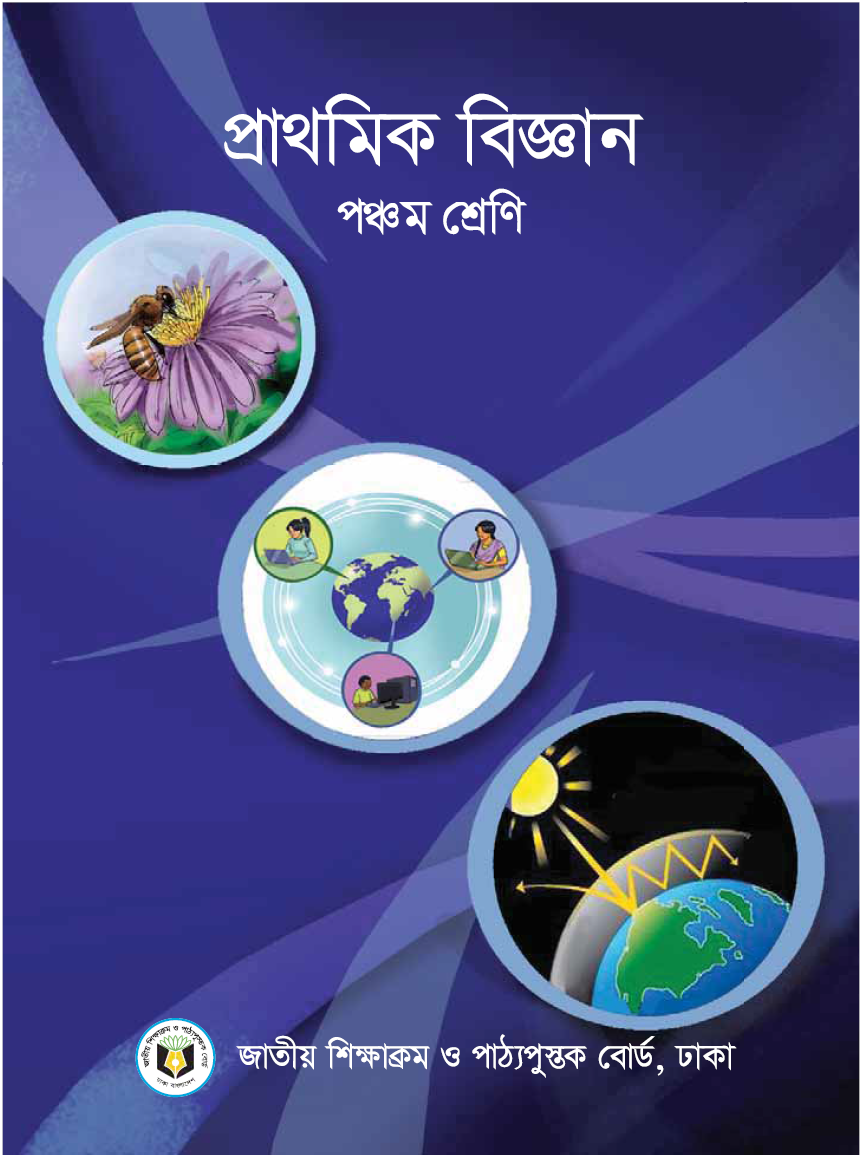 শিখনফল
৩.৩.১-মানুষের জীবনে পানি দূষণের ফলাফল বা প্রভাব ব্যাখ্যা করতে পারবে।
৩.৪.১-পানি দূষণের কারনগুলো বলতে পারবে।
এসো আমরা কিছু ছবি দেখি
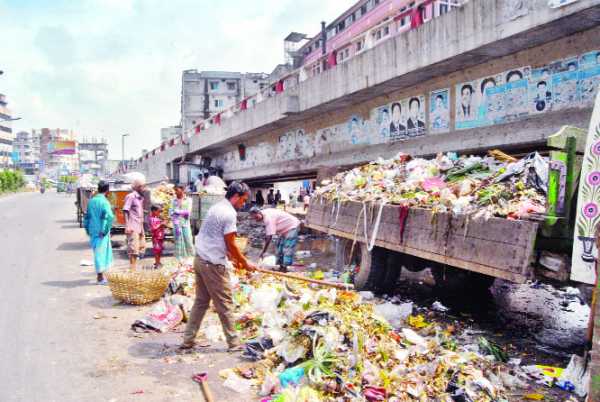 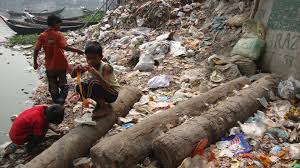 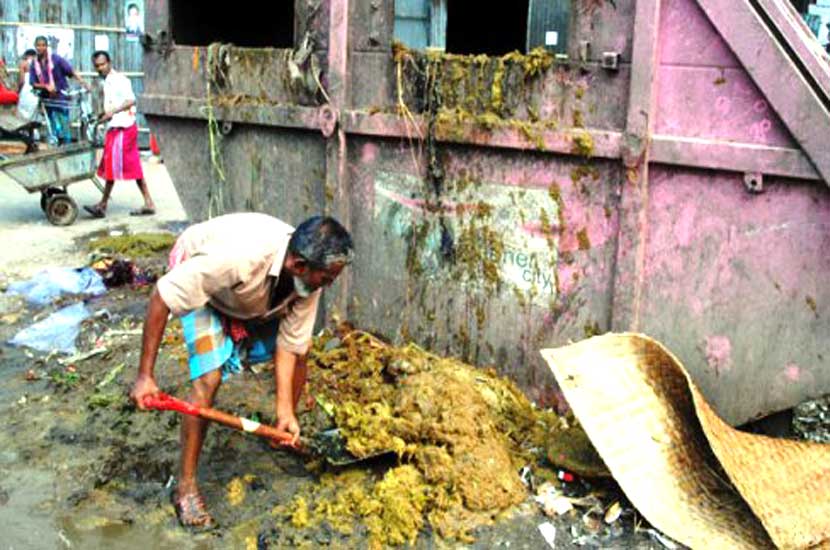 পাঠ ঘোষণা
পানি দূষণের কারন ও ফলাফল
পাঠ্যাংশঃ প্রাকৃতিক পানিতে বিভিন্ন ক্ষতিকর...............পানিবাহিত রোগে আক্রান্ত হচ্ছে।
উপস্থাপন
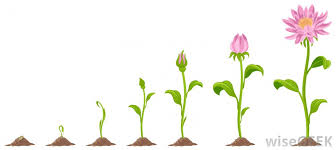 পানি কি কি কারনে দূষিত হয়?
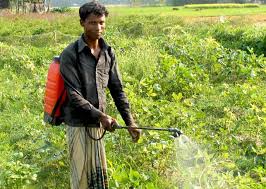 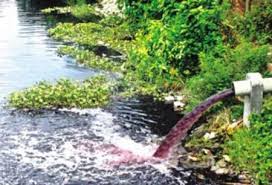 কৃষিতে কীটনাশক
কলকারখানার রাসায়নিক দ্রব্য
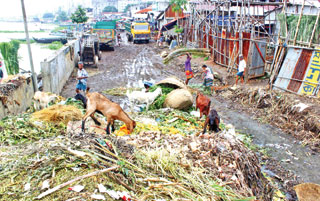 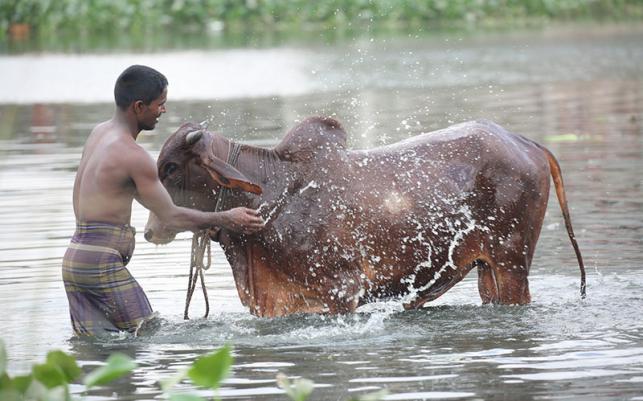 গৃহস্থালির বর্জ্য
গরু ছাগল গোসল করানো
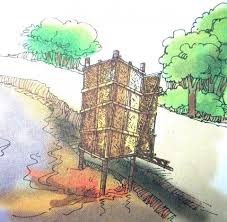 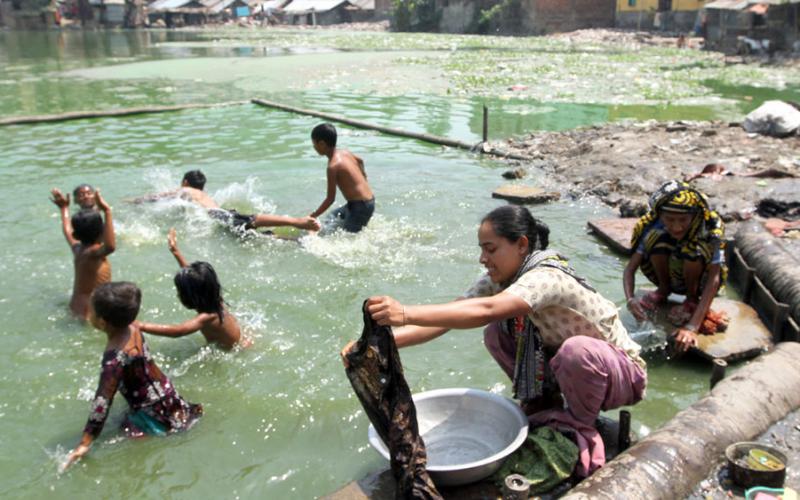 কাপড় চোপড় ধোয়া
পানিতে মল ত্যাগ
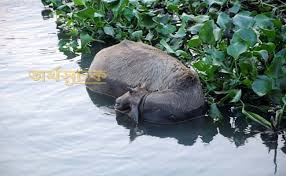 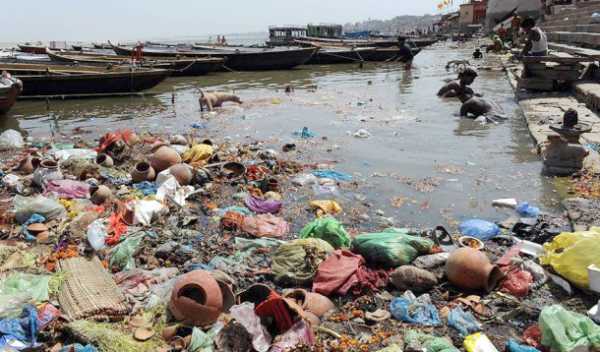 মৃত দেহ
ময়লা আবর্জনা
পানি দূষণের ক্ষতিকর প্রভাবগূলো কি কি?
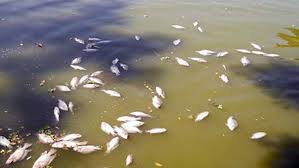 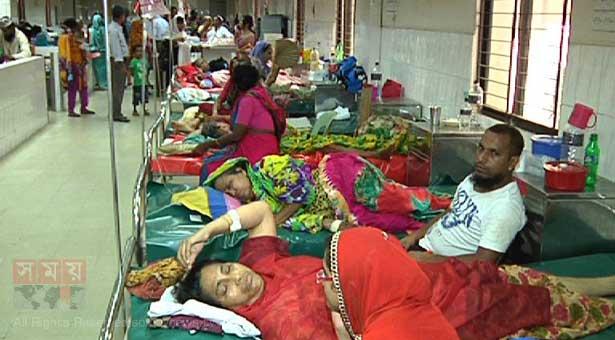 জলজ প্রাণী মারা যাচ্ছে
কলেরা আক্রান্ত মানুষ
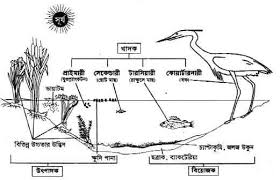 খাদ্য শৃঙ্খলে ব্যাঘাত
জলজ প্রাণী মারা যাওয়া
পানি দূষণের 
ক্ষতিকর প্রভাব
ডায়রিয়া বা কলেরা আক্রান্ত হওয়া
খাদ্য শৃঙ্খলে ব্যাঘাত
পাঠ্য বইয়ের সাথে সমন্বয়
পাঠ্য বইয়ের  ২১ নং পৃষ্ঠা খোল এবং নিরবে পড়।
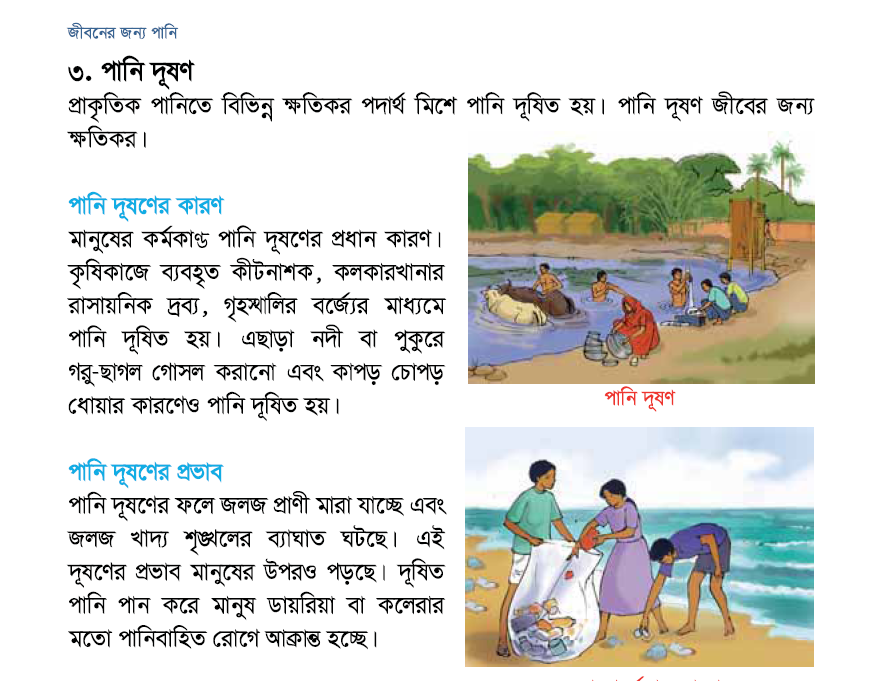 দলীয় কাজ
পানি দূষণের ৩টি কারন ও প্রভাব নিচের ছকের মত তোমার খাতায় লিখঃ
মূল্যায়ন
১। কোনটি পানি দূষণের কারণ?
ক. ধোঁয়া	খ. উচ্চ শব্দ	গ. হর্ন বাজানো	ঘ. নর্দমার বর্জ্য
২। পানি দূষণের জন্য দায়ী-
ক. মানুষ	খ. উদ্ভিদ	গ. পশুপাখি		ঘ. বাতাস
৩। দূষিত পানি পান করলে কোন রোগ হয়?
ক. এইডস	খ. বসন্ত	গ. কলেরা	ঘ. জ্বর
∙
∙
∙
বাড়ির কাজ
পানি দূষণ প্রতিরোধে আমাদের করণীয় কী? -তা খাতায় লিখে রাখবে।
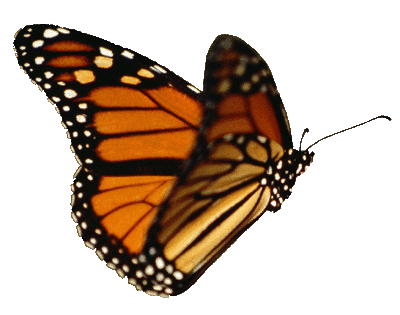 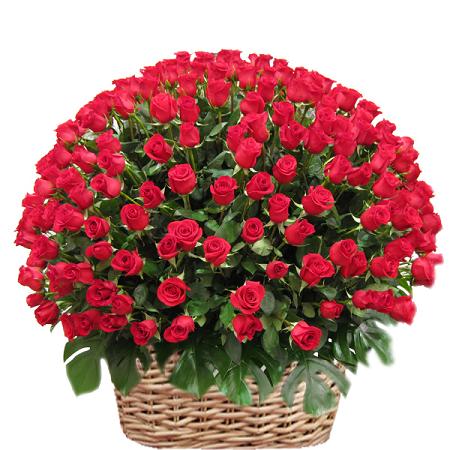 ধন্যবাদ